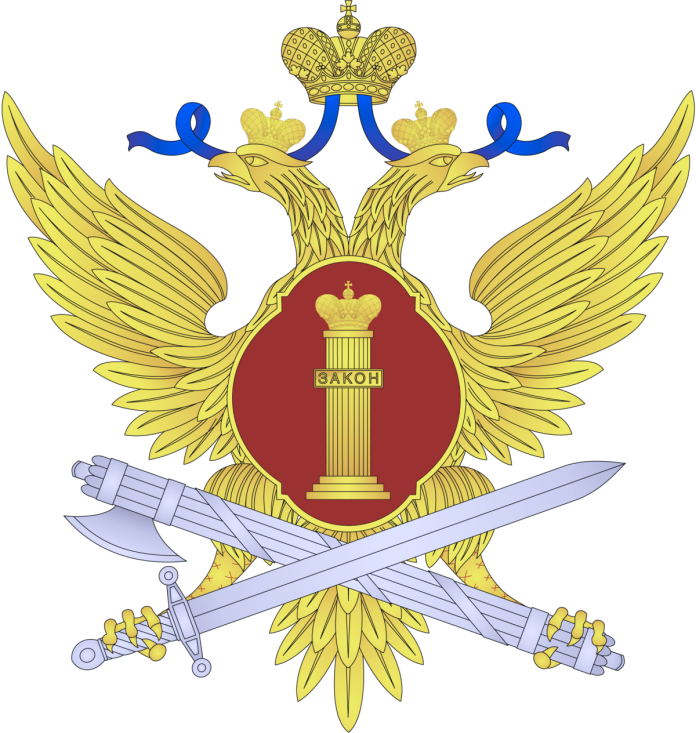 ПОЛУЧЕНИЕ ВЫСШЕГО ОБРАЗОВАНИЯ В ОБРАЗОВАТЕЛЬНЫХ УЧРЕЖДЕНИЯХ ФСИН РОССИИ
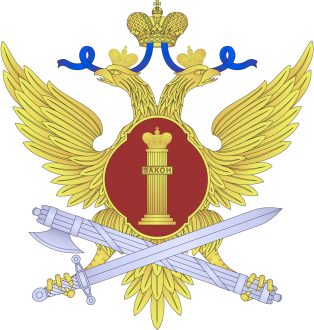 Что такое уголовно-исполнительная система?
Пенитенциарная (уголовно-исполнительная) система (от лат. poenitentia «раскаяние») — система правоприменительных органов, государственный аппарат принуждения, ведающий исполнением уголовных наказаний, наложенных на граждан в соответствии с законом. Обеспечивает исполнение наказаний как связанных, так и не связанных с лишением свободы, а также содержание подследственных с момента заключения под стражу до суда (до изменения меры процессуального пресечения в виде заключения под стражу).Одним из важнейших направлений деятельности современной пенитенциарной системы по восстановлению социальной справедливости, наряду с карательной функцией, является профилактика рецидива преступлений.
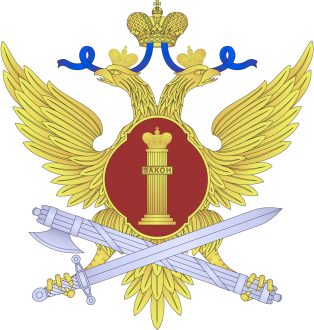 Что такое ФСИН?
федеральная служба исполнения наказаний (фсин россии) — федеральный орган исполнительной власти, осуществляющий правоприменительные функции, функции по контролю и надзору в сфере исполнения уголовных наказаний в отношении осужденных, функции по содержанию лиц, подозреваемых либо обвиняемых в совершении преступлений, и подсудимых, находящихся под стражей, их охране и конвоированию, а также функции по контролю за поведением лиц, освобожденных условно-досрочно от отбывания наказания, условно осужденных и осужденных, которым судом предоставлена отсрочка отбывания наказания, и по контролю за нахождением лиц, подозреваемых либо обвиняемых в совершении преступлений, в местах исполнения меры пресечения в виде домашнего ареста и за соблюдением ими наложенных судом запретов и (или) ограничений, подведомственный министерству юстиции российской федерации
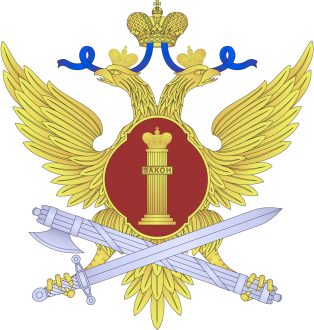 Основные задачи ФСИН
1) исполнение в соответствии с законодательством Российской Федерации уголовных наказаний, содержание под стражей лиц, подозреваемых либо обвиняемых в совершении преступлений, и подсудимых (далее — лица, содержащиеся под стражей);	2) контроль над поведением осуждённых к наказаниям и мерам уголовно-правового характера без изоляции от общества;	3) обеспечение охраны прав, свобод и законных интересов осуждённых и лиц, содержащихся под стражей;	4) обеспечение правопорядка и законности в учреждениях, исполняющих уголовные наказания в виде лишения свободы (далее — учреждения, исполняющие наказания), и в следственных изоляторах, обеспечение безопасности содержащихся в них осуждённых, лиц, содержащихся под стражей, а также работников уголовно-исполнительной системы, должностных лиц и граждан, находящихся на территориях этих учреждений и следственных изоляторов;	5) охрана и конвоирование осуждённых и лиц, содержащихся под стражей, по установленным маршрутам конвоирования, конвоирование граждан Российской Федерации и лиц без гражданства на территорию Российской Федерации, а также иностранных граждан и лиц без гражданства в случае их экстрадиции;	6) создание осуждённым и лицам, содержащимся под стражей, условий содержания, соответствующих нормам международного права, положениям международных договоров Российской Федерации и федеральных законов;	7) организация деятельности по оказанию осуждённым помощи в социальной адаптации;	8) управление территориальными органами ФСИН России и непосредственно подчинёнными учреждениями.
Структура ФСИН
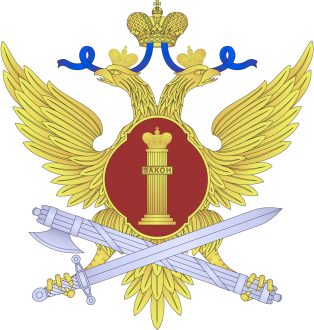 В СОСТАВ ВХОДЯТ 684 исправительные колонии , в том числе:111 колоний-поселений; 7 исправительных колоний для осужденных к пожизненному лишению свободы и лиц, которым смертная казнь в порядке помилования заменена лишением свободы; 209 следственных изоляторов и 92 помещения, функционирующие в режиме следственного изолятора при колониях; 8 тюрьм; 22 воспитательные колонии для несовершеннолетних;  А ТАКЖЕ лечебно исправительные учреждения, лечебно-профилактические учреждения. При женских колониях имеется 13 домов ребёнка.В структуре 67 медико-санитарных частей ФСИН России функционируют 631 медицинская часть, 147 фельдшерских и 69 врачебных здравпунктов, 55 центров медицинской и социальной реабилитации, 73 военно-врачебные комиссии, 74 центра государственного санитарно-эпидемиологического надзора, 143 больницы (в том числе 61 туберкулезная больница, 5 психиатрических больниц, 8 больниц для оказания медицинской помощи сотрудникам ФСИН России).В состав УИС также входят: 81 федеральное казённое учреждение «Уголовно-исполнительная инспекция» и 1348 их филиалов, в которых состоят на учёте осуждённые к наказаниям, не связанным с изоляцией от общества;, подозреваемые и (или) обвиняемые в совершении преступлений, находящиеся под домашним арестом; с запретом определённых действий, под залогом с обязанностью по соблюдению запретов, предусмотренных ч. 6 ст. 105.1 УПК РФ.17 исправительных центров и 70 изолированных участков, функционирующих как исправительные центры.31 федеральное государственное унитарное предприятие, находящееся в ведении ФСИН России, 569 центров трудовой адаптации осужденных, 71 производственная мастерская.При исправительных учреждениях имеется 267 общеобразовательные организации и 510 их филиалов, 285 профессиональных образовательных учреждений ФСИН России и 442 их структурных подразделений.
Образовательные учреждения  ФСИН
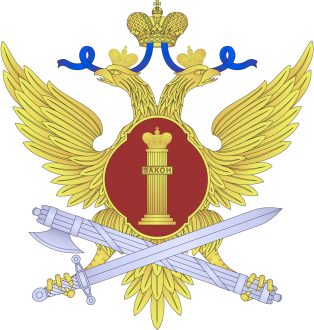 В составе УИС действуют 8 высших учебных заведений (с 1 филиалом):Федеральное казенное образовательное учреждение высшего образования (ФКОУ ВО) «Санкт-Петербургский университет Федеральной службы исполнения наказаний» (Университет ФСИН России), г. Санкт-ПетербургФКОУ ВО «Академия права и управления Федеральной службы исполнения наказаний» (Академия ФСИН России), г. РязаньПсковский филиал ФКОУ ВО «Академия права и управления Федеральной службы исполнения наказаний», (Псковский филиал Академии ФСИН), г. Псков.ФКОУ ВО «Владимирский юридический институт Федеральной службы исполнения наказаний» (ВЮИ ФСИН России), г. Владимир.ФКОУ ВО «Вологодский институт права и экономики Федеральной службы исполнения наказаний» (ВИПЭ ФСИН России), г. ВологдаФКОУ ВО «Воронежский институт Федеральной службы исполнения наказаний» (ВИ ФСИН России), г. ВоронежФКОУ ВО «Кузбасский институт Федеральной службы исполнения наказаний», (КИ ФСИН России) г. Новокузнецк, Кемеровская областьФКОУ ВО «Пермский институт Федеральной службы исполнения наказаний» (ПИ ФСИН России) г. ПермьФКОУ ВО «Самарский юридический институт Федеральной службы исполнения наказаний». (СЮИ ФСИН России) г. Самара
Условия приема
в образовательные учреждения ФСИН России
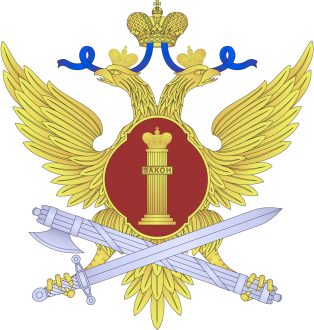 Порядок и условия приема в федеральные государственные организации, осуществляющие образовательную деятельность и находящиеся в ведении ФСИН России, утвержден Приказом ФСИН России от 09.07.2021 № 593В учебные заведения ФСИН России по очной форме обучения принимаются граждане РФ, в возрасте от 16 до 25 лет, независимо от пола, расы, национальности, происхождения, имущественного и должностного положения, места жительства, отношения к религии, владеющие государственным языком Российской Федерации,  имеющие среднее (полное) общее и (или) среднее профессиональное образование, способные по своим личным и деловым качествам, физической подготовке и состоянию здоровья проходить службу в учреждениях и органах УИС.
Условия приема
в образовательные учреждения ФСИН России
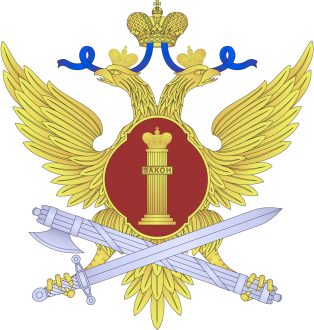 Прием проводится на конкурсной основе  на основании результатов единого государственного экзамена (далее - ЕГЭ), которые признаются в качестве результатов вступительных испытаний, и (или) по результатам вступительных испытаний, проводимых образовательной организацией самостоятельно в случаях, установленных Порядком  (при наличии среднего профессионального образования). В соответствии с частью 2 статьи 70 Федерального закона «Об образовании в Российской Федерации», результаты ЕГЭ при приеме на обучение по программам бакалавриата и программам специалитета действительны четыре года, следующих за годом получения таких результатов.
Условия приема
в образовательные учреждения ФСИН России
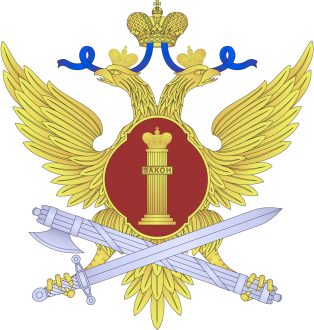 Кандидаты, поступающие на обучение, проходят психофизиологические исследования, тестирование, направленные на изучение морально-этических и психологических качеств, выявление потребления без назначения врача наркотических средств или психотропных веществ и злоупотребления алкоголем или токсическими веществами, медицинское освидетельствование. Абитуриент, зачисленный  на обучение в образовательную организацию ФСИН России, поступает на службу в уголовно-исполнительную систему Российской Федерации по контракту.
Преимущества обучения
в образовательных организациях ФСИН России
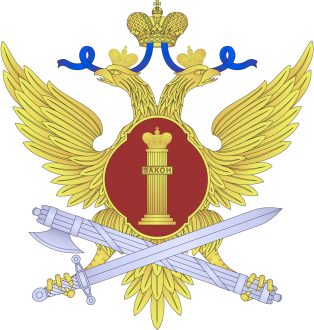 - Курсанты, поступившие на очную форму обучения, обучаются в институте на бесплатной основе;- Во время обучения курсанты обеспечиваются денежным довольствием (стипендия курсанта от 21 000 рублей в месяц), форменным обмундированием, трехразовым горячим питанием, общежитием в расположении ВУЗа;- Юношам, поступившим на очную форму обучения, предоставляется отсрочка от призыва в Вооруженные Силы РФ, на период учебы в ВУЗе ФСИН России и последующей службы (до 27 лет), если ранее она не была использована;- жизнь и здоровье курсантов ВУЗов ФСИН России застрахованы, как и сотрудников УИС;- Один раз в год курсантам предоставляется бесплатный проезд в летний отпуск (30 суток) к месту проведения отпуска. Так же курсантам предоставляется зимний каникулярный отпуск сроком на 14 суток;- Стаж службы исчисляется со дня зачисления в учебное заведение.
Преимущества обучения
в образовательных организациях ФСИН России
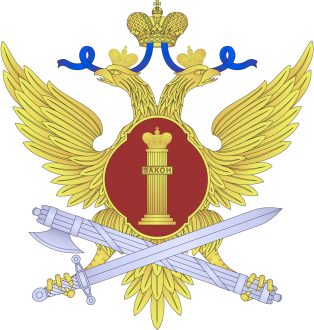 По окончании обучения в образовательной организации ФСИН России курсанту присваивается специальное звание «лейтенант внутренней службы».По окончании обучения  молодому специалисту выплачивается единовременное пособие на обзаведение имуществом первой необходимости.всем выпускникам высших учебных заведений ФСИН России гарантировано трудоустройство после окончания учебного заведения по полученным специальностям.
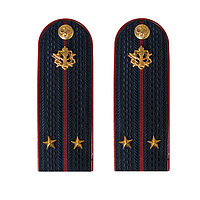 Социальные гарантии сотрудника уголовно-исполнительной системы
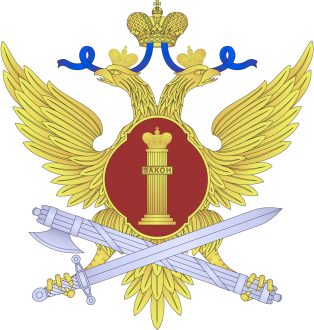 - Льготное исчисление выслуги лет для назначения пенсии (1 месяц службы за 1,5 месяца), право на пенсию за выслугу лет наступает независимо от возраста уже после 13,5 лет службы в уголовно-исполнительной системе;- Право на единовременную социальную выплату для приобретения или строительства жилого помещения один раз за весь период службы сотрудникам, имеющим общую продолжительность службы не менее 10 лет в календарном исчислении;- Бесплатное медицинское обслуживание в ведомственных медицинских учреждениях;- Основной отпуск от 30 календарных дней, дополнительный отпуск за стаж службы в уголовно-исполнительной системе от 5 календарных дней;- Ежегодно, при уходе сотрудника в основной отпуск оказывается материальная помощь в размере одного оклада денежного содержания;- Обязательное государственное страхование жизни и здоровья сотрудников;
Социальные гарантии сотрудника уголовно-исполнительной системы
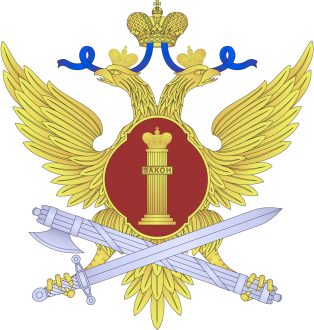 - Предоставление детям сотрудников в первоочередном порядке мест в образовательных и дошкольных образовательных организациях по месту жительства;- Право сотрудников и членов их семей на санаторно-курортное  лечение или оздоровительный отдых в ведомственных санаториях и домах отдыха ФСИН России и МВД России;- Оплата расходов на проезд сотрудников к избранному месту жительства и перевозки личного имущества;- Ежемесячная  оплата денежной компенсации за наем (поднаем) жилого помещения сотруднику, не имеющему жилого помещения по месту службы; - Оплата проезда сотруднику, проходящему службу в районах Крайнего Севера, приравненных к ним местностях и других местностях с неблагоприятными климатическими или экологическими условиями, а также одному из членов его семьи к месту проведения основного отпуска по территории РФ и обратно;
Алгоритм действий для кандидатов,  желающих поступить в образовательные учреждения ФСИН России
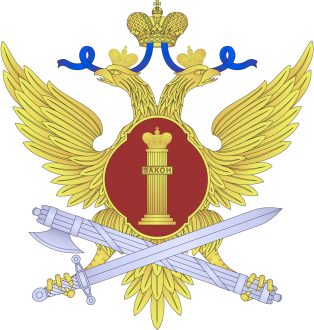 1. Обратиться в кадровое подразделение любого учреждения УФСИН России по Курганской области.2. Пройти предварительное собеседование по вопросам поступления с кадровым специалистом, психологом учреждения.3. В установленные образовательной организацией сроки определиться с выбором ЕГЭ, необходимым для поступления по выбранной специальности.4. Пройти предварительную военно-врачебную комиссию состояния здоровья (ВВК) и профессионально-психологический отбор (ЦПД), в том числе специальное психофизиологическое исследование с использованием полиграфа («детектора лжи»).5. Сдать нормативы по физической подготовке.6.  Успешно сдать ЕГЭ с результатами не ниже установленных минимумов.7. Постоянно находиться в контакте с сотрудникам кадрового подразделения в части контроля прохождения военно-врачебной комиссии, формирования личного дела и отправки его в образовательную организацию.
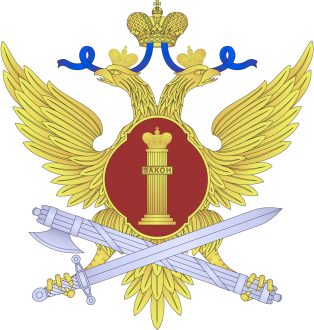 Контактная информация
По всем возникшим вопросам обращайтесьпо телефону: (3522) 46-61-22,  8-919-575-04-81Анастасия ПавловнаАдрес:  640002, г. Курган, ул. Климова,  д. 63а(2 этаж, кабинет № 26)
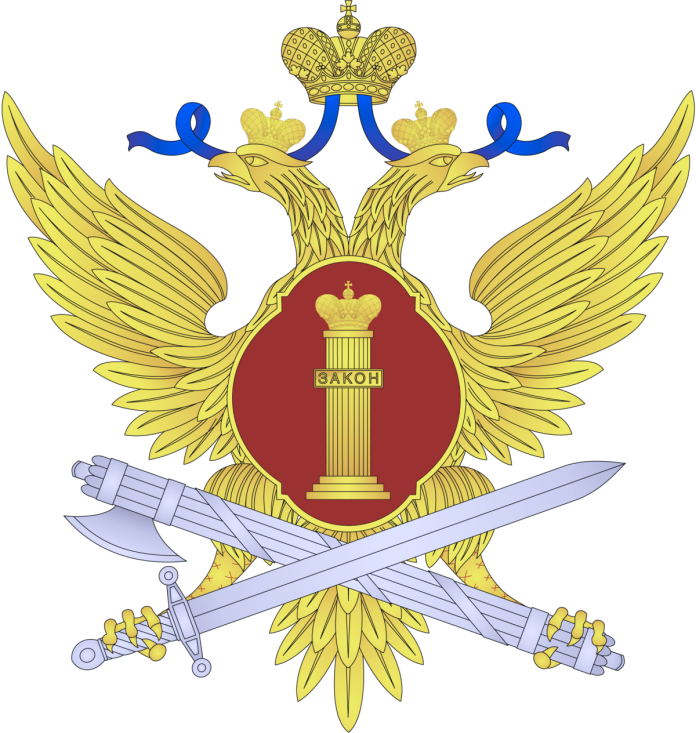 СПАСИБО ЗА ВНИМАНИЕ!!!